基隆市碇內國中性別平等教育~性剝削宣導
114/1/17
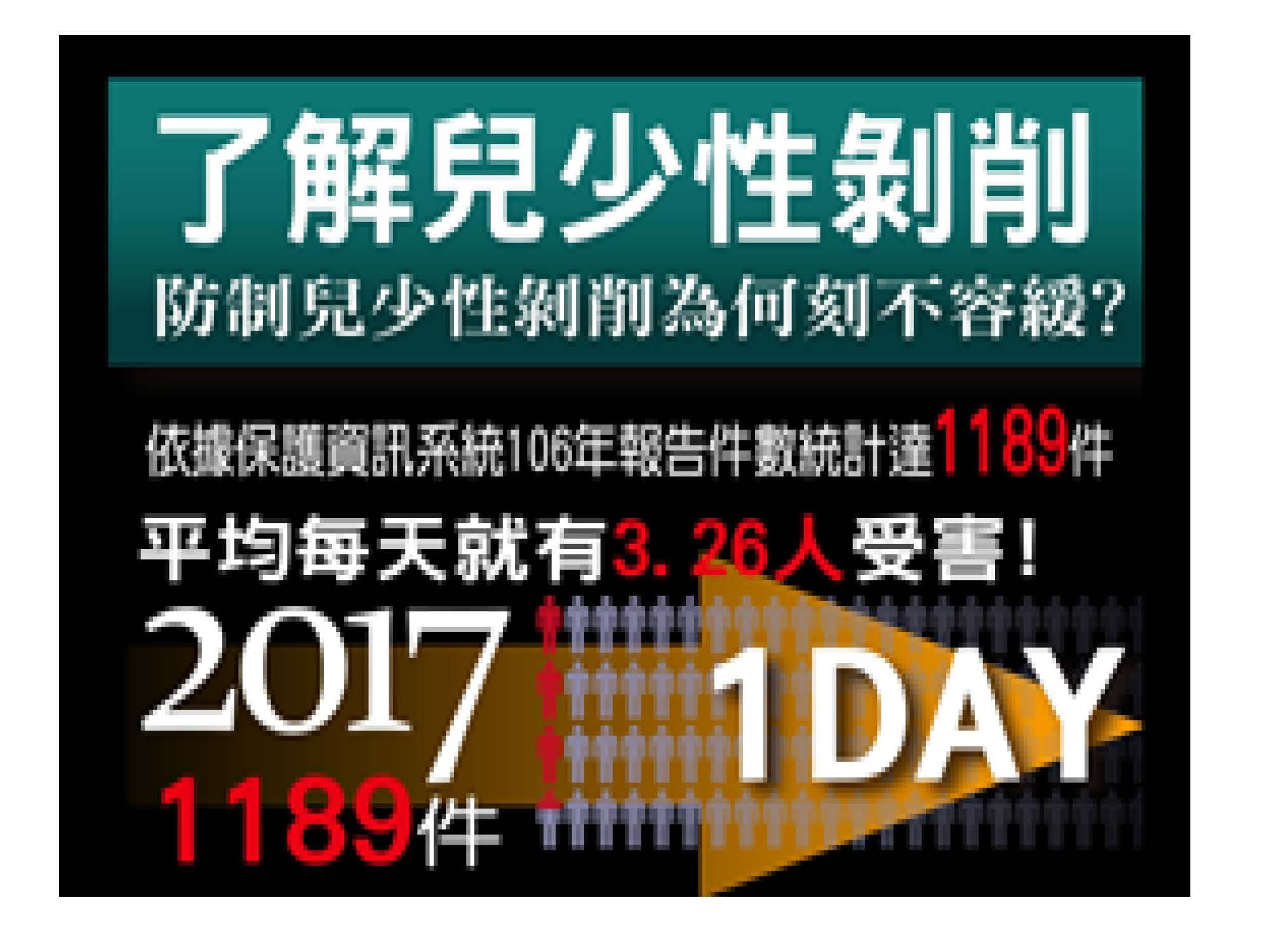 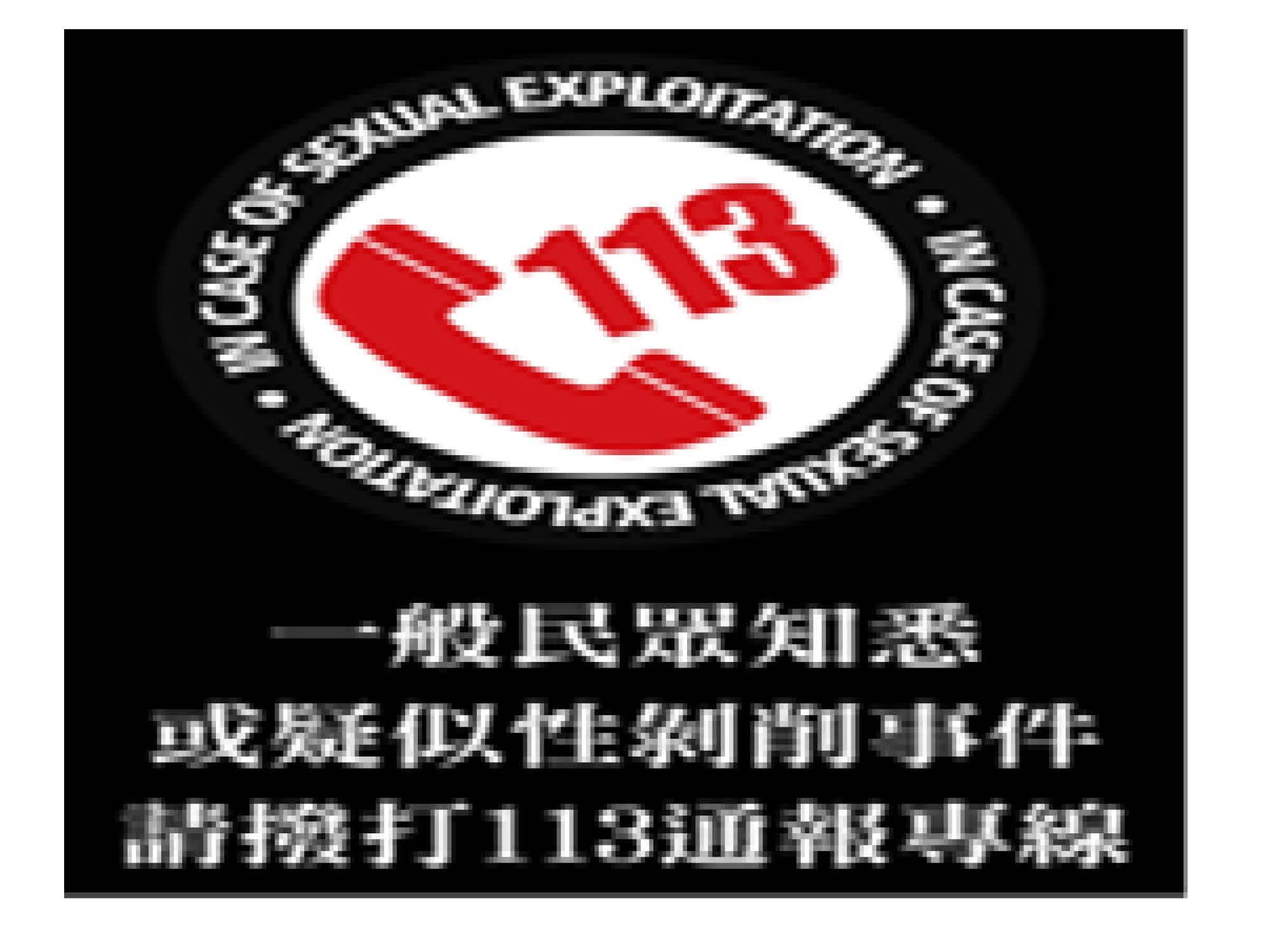 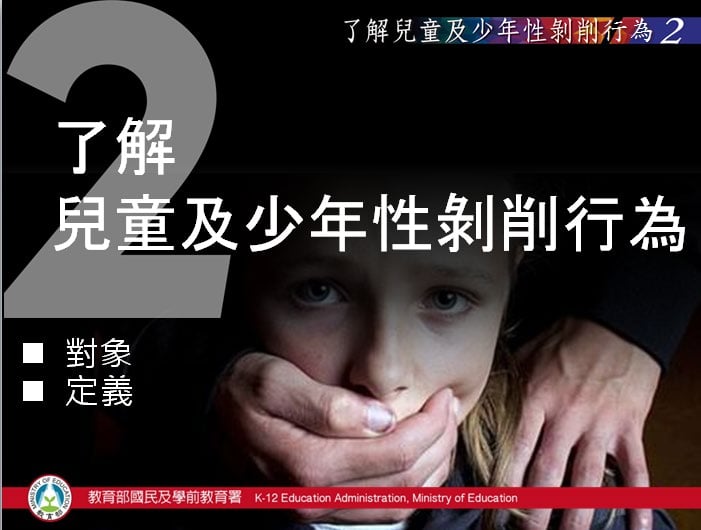 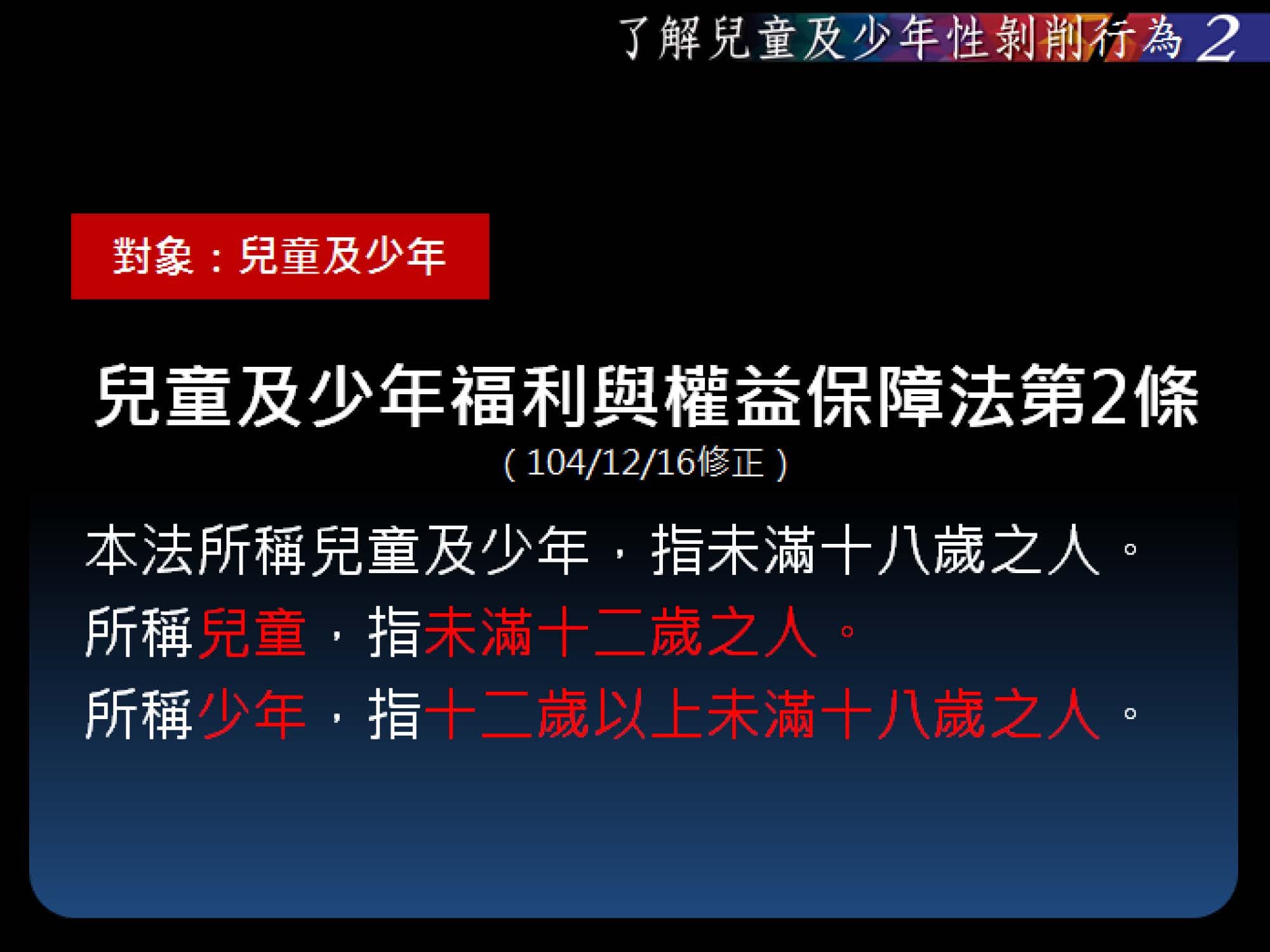 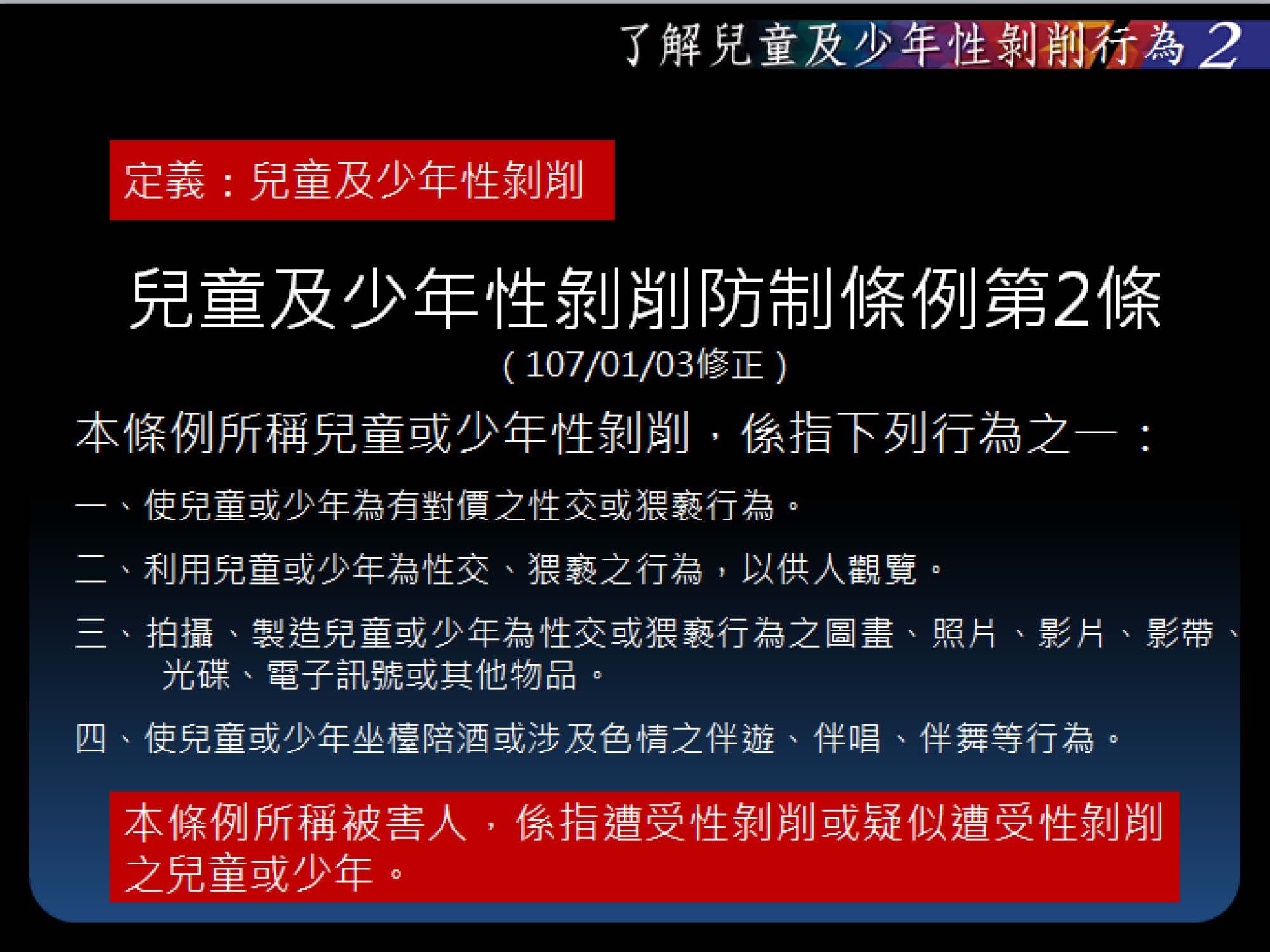 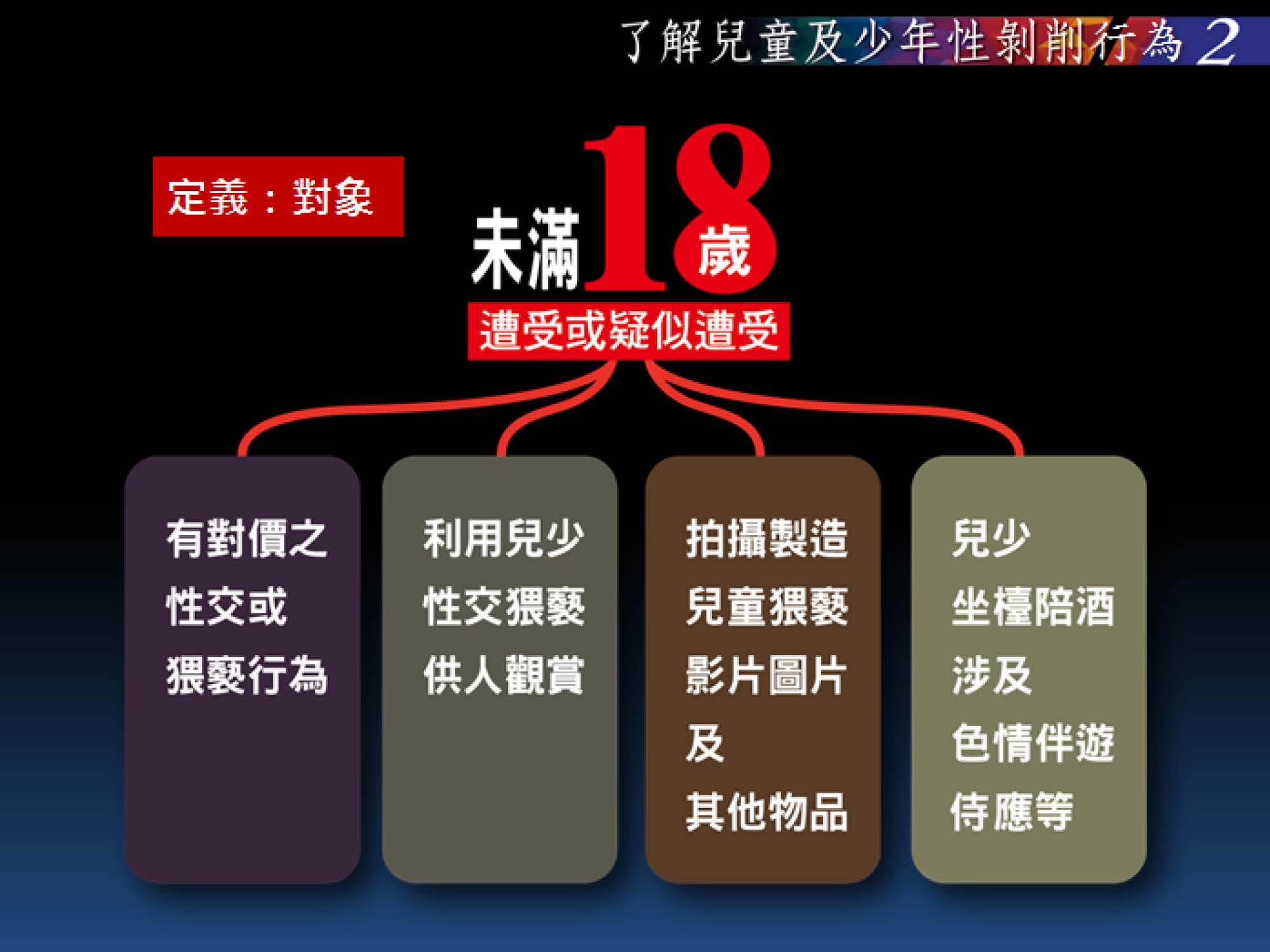 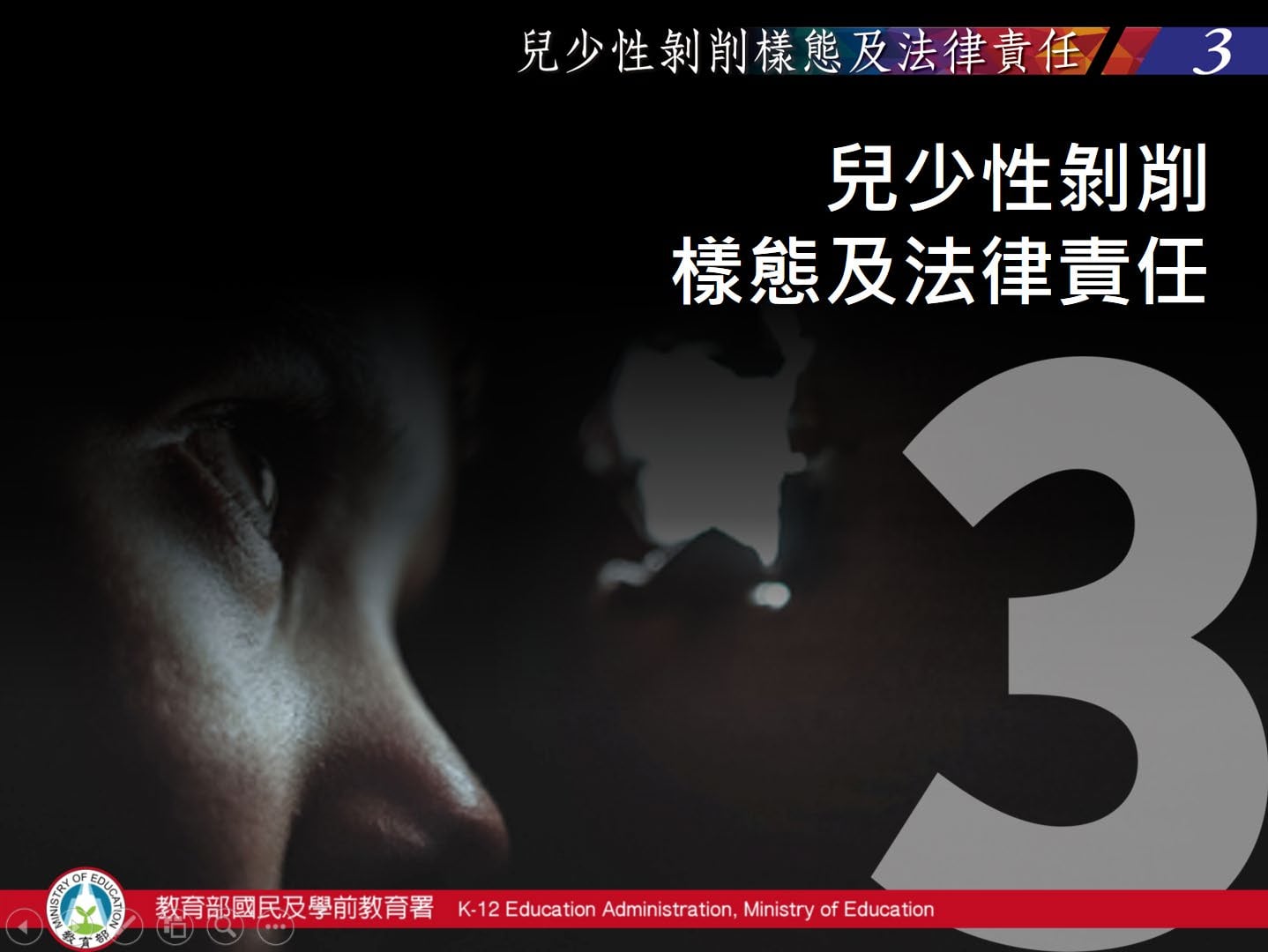 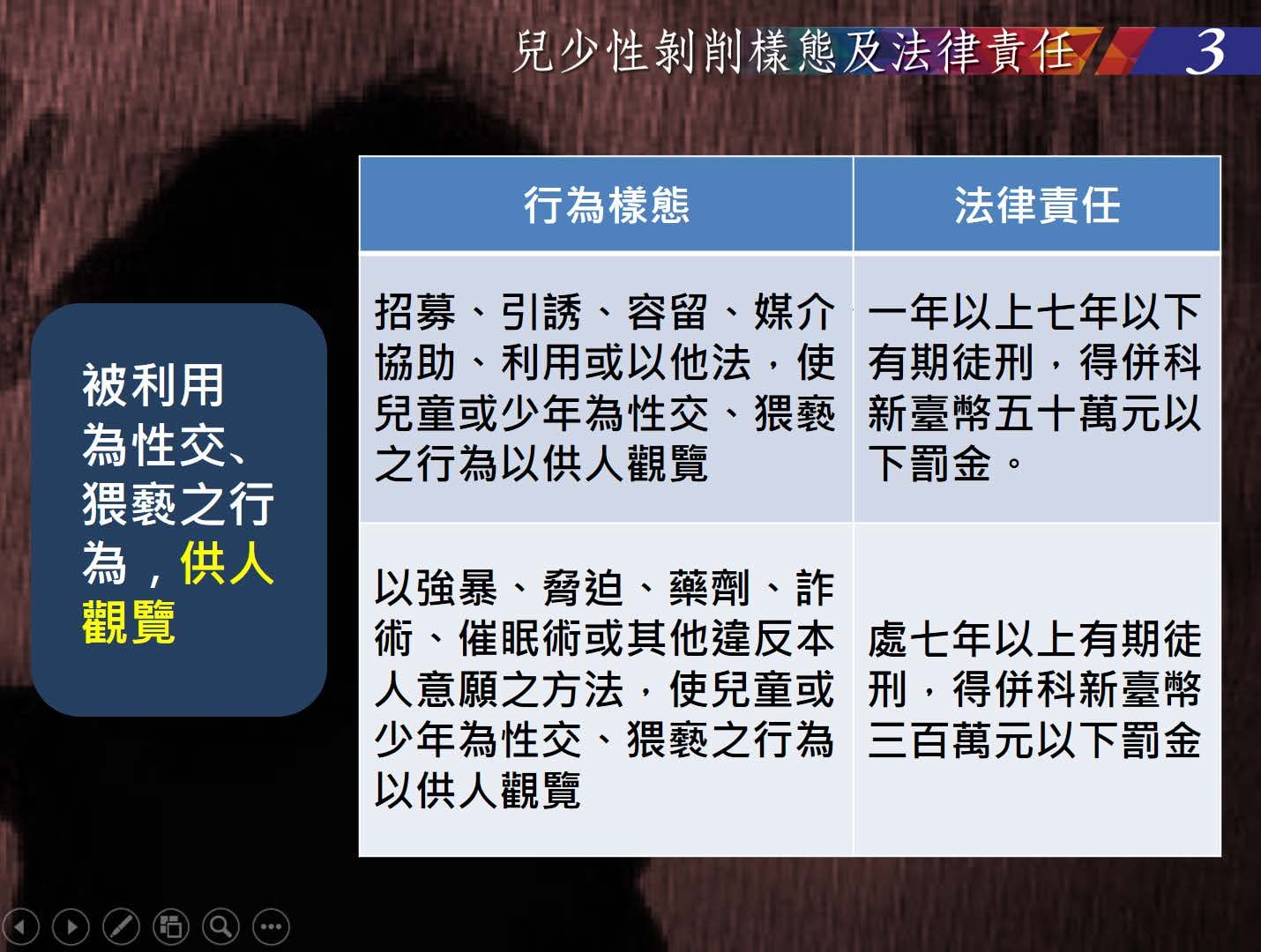 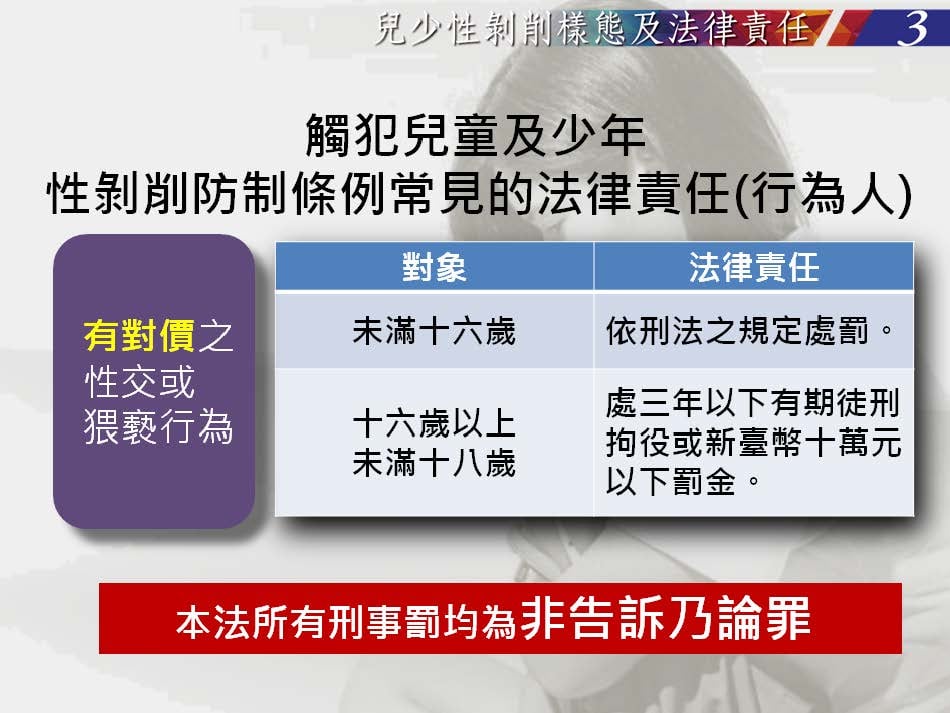 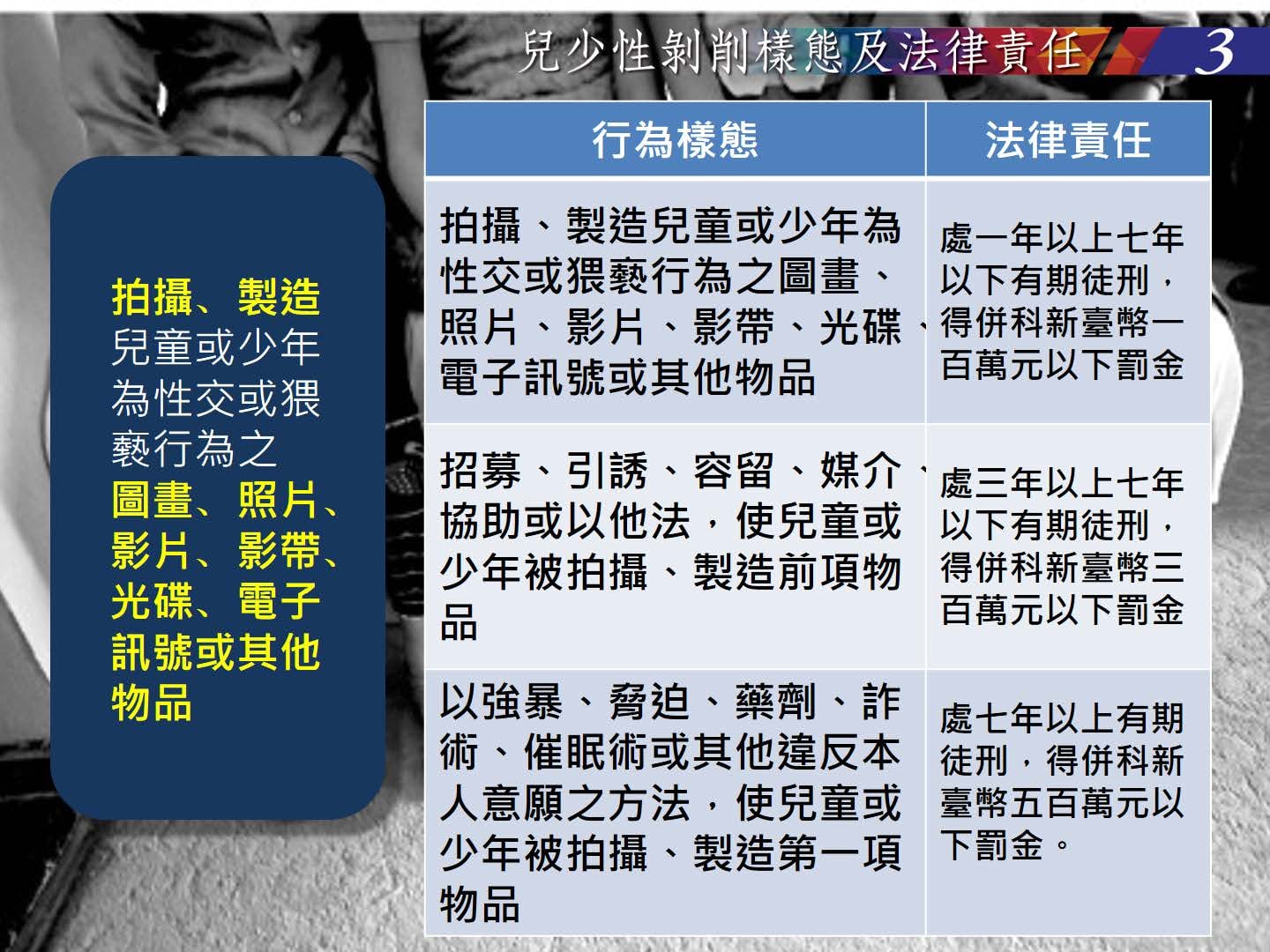 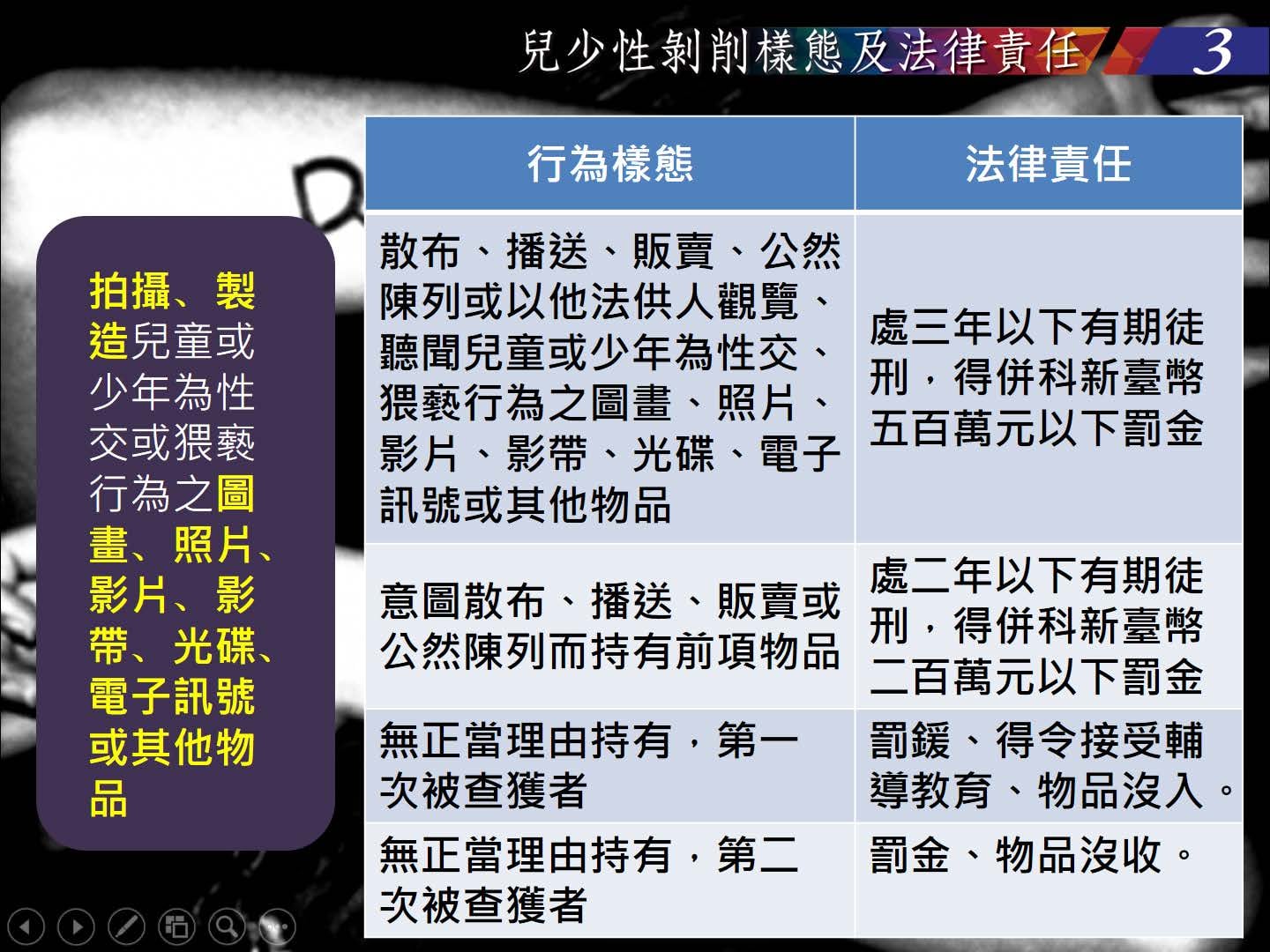 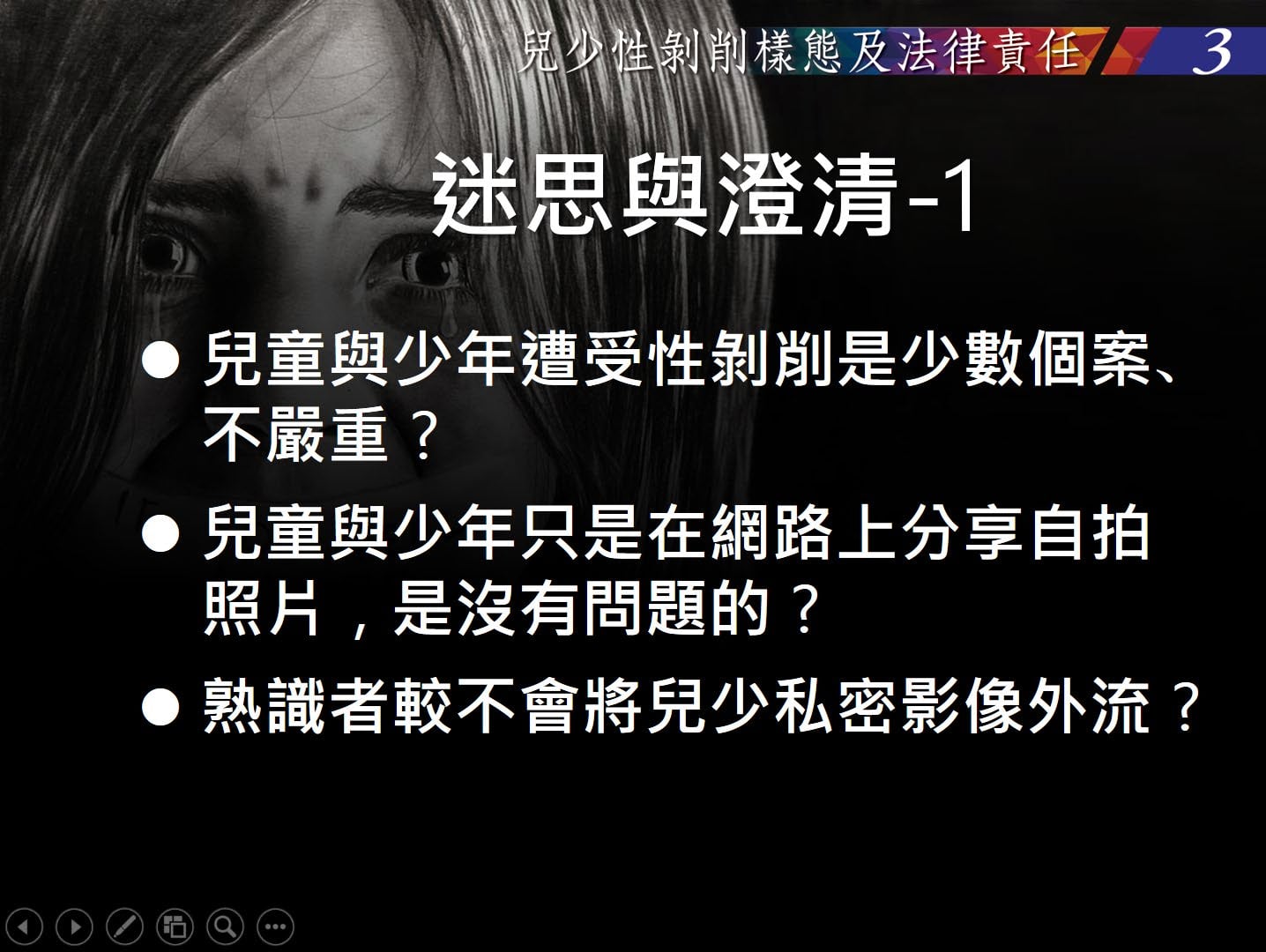 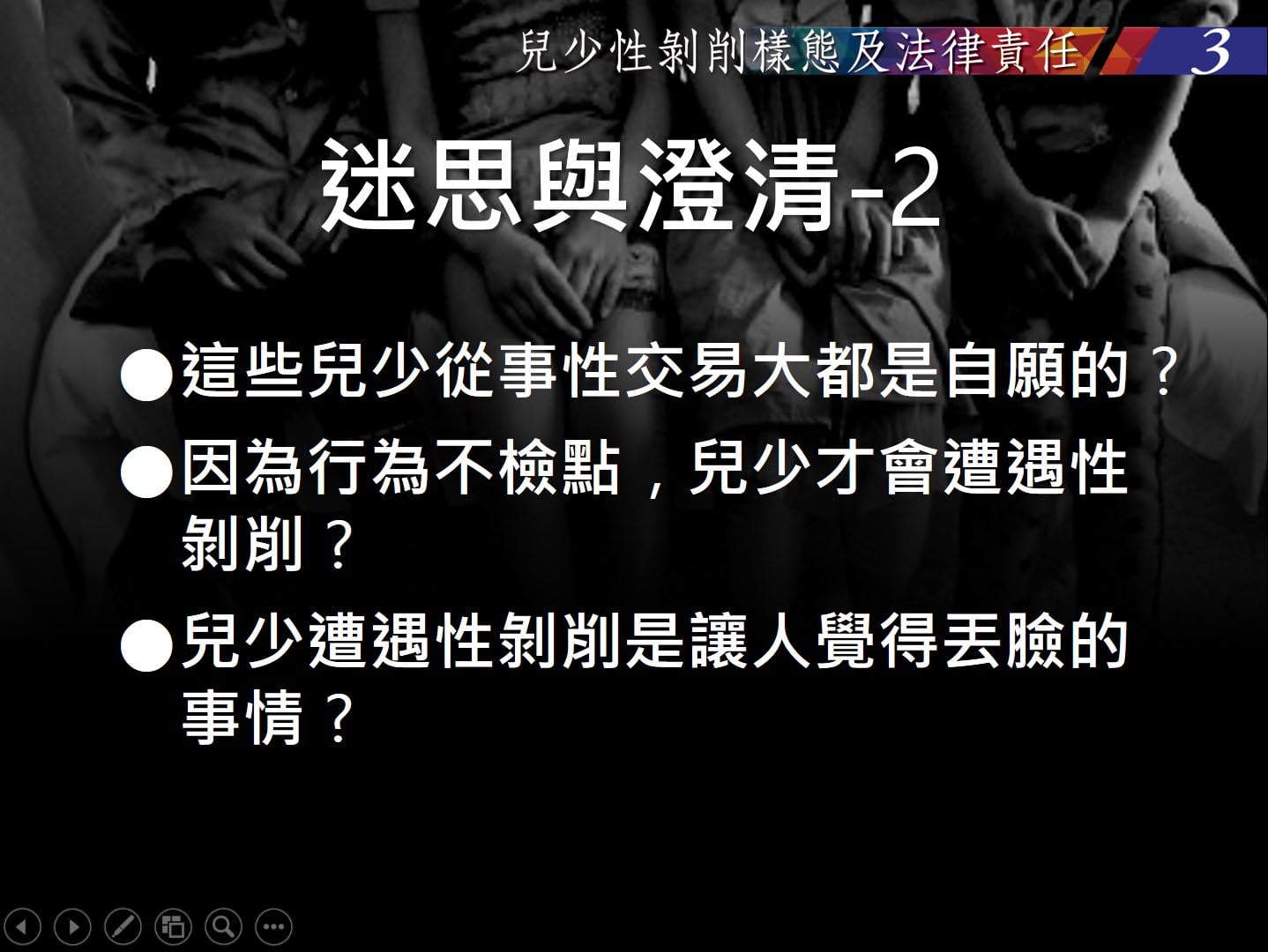 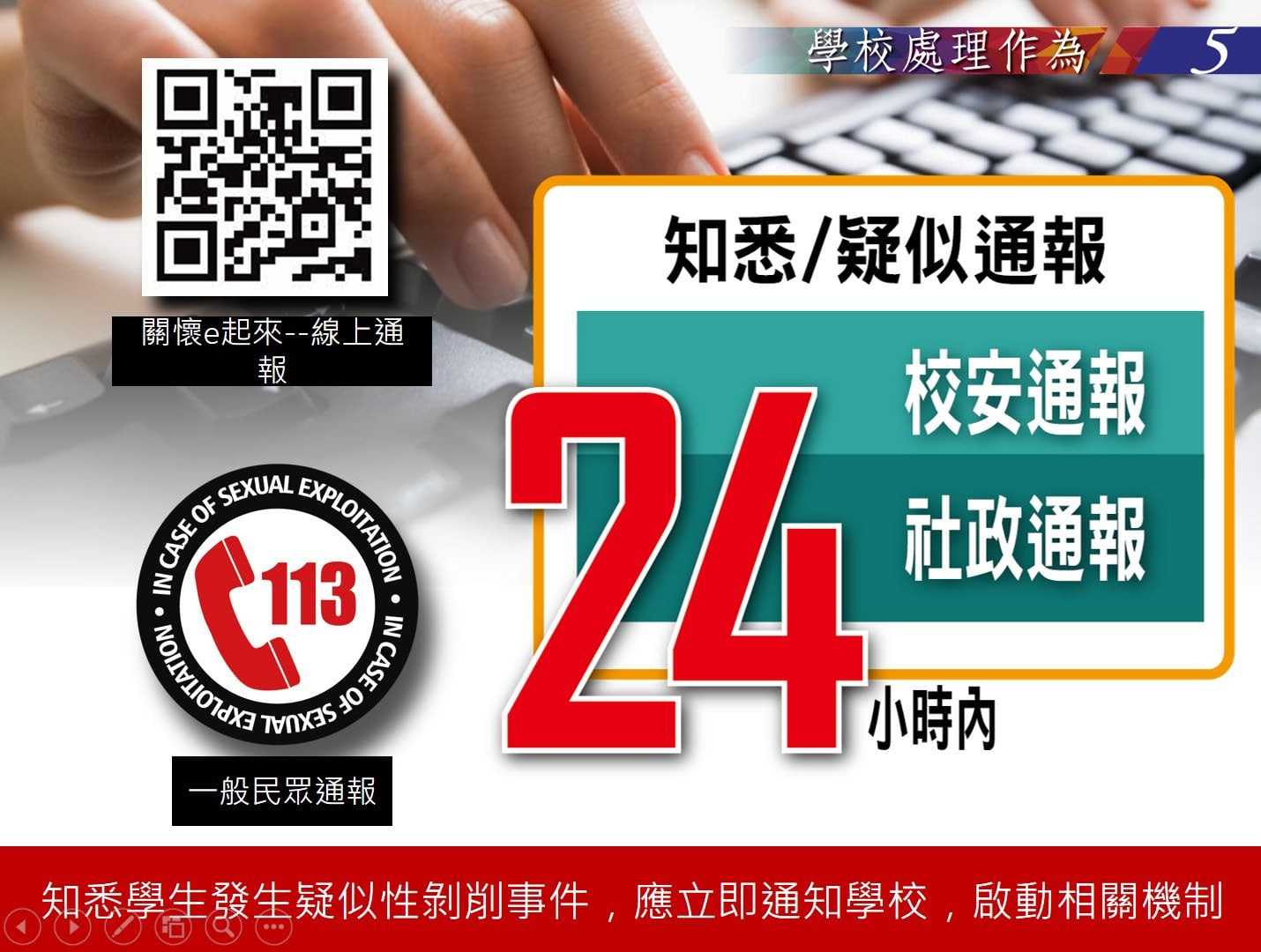 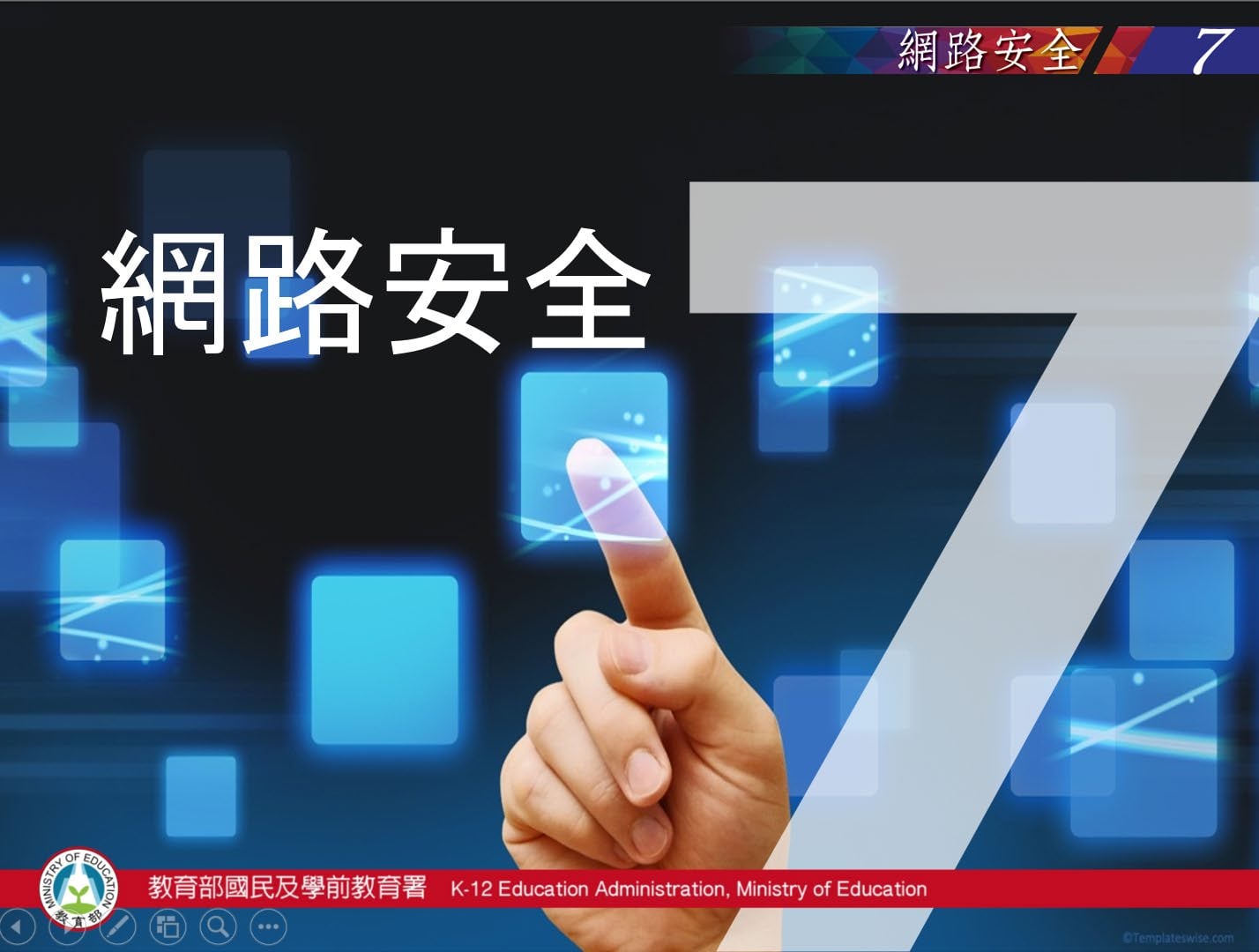 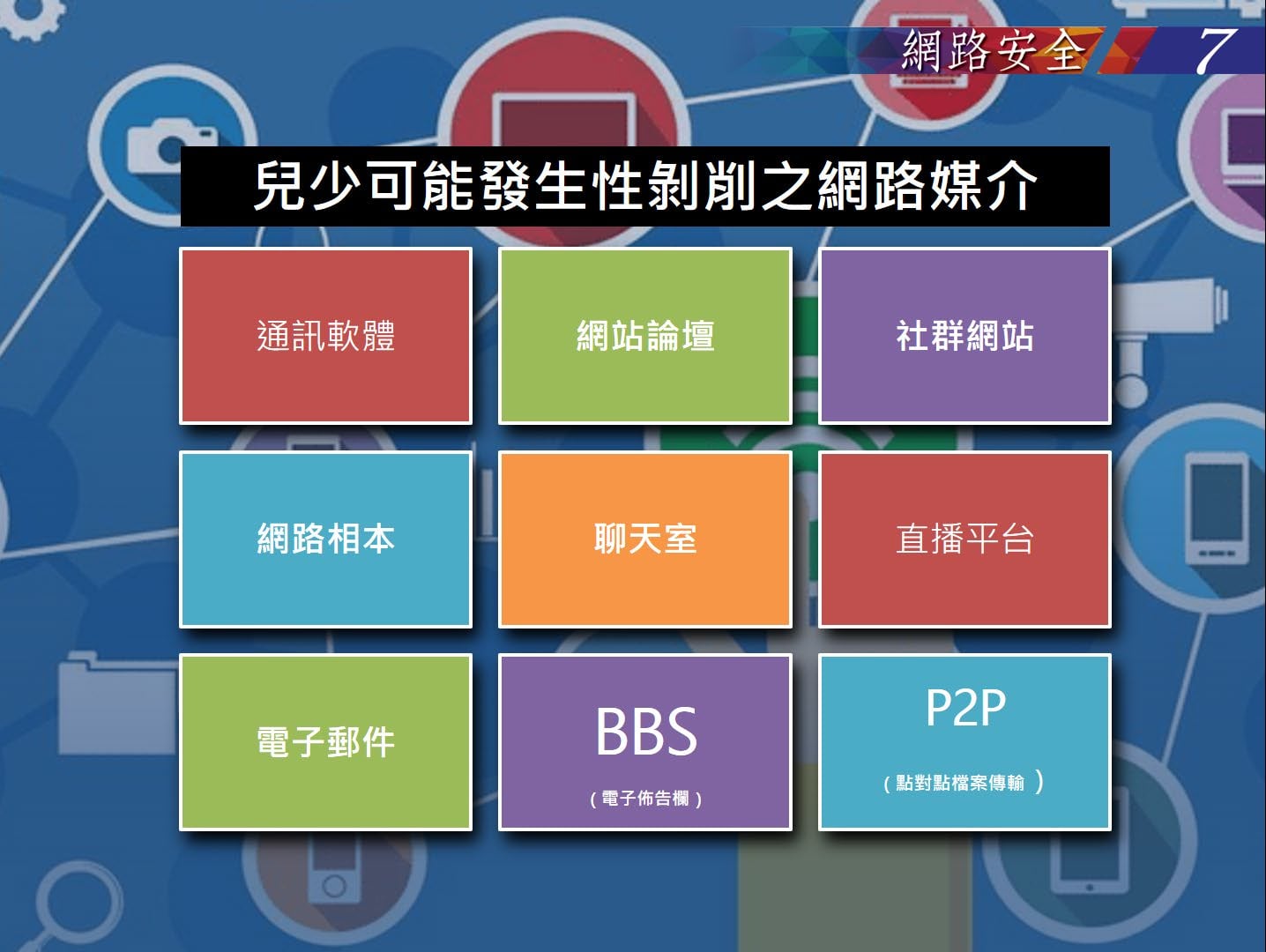 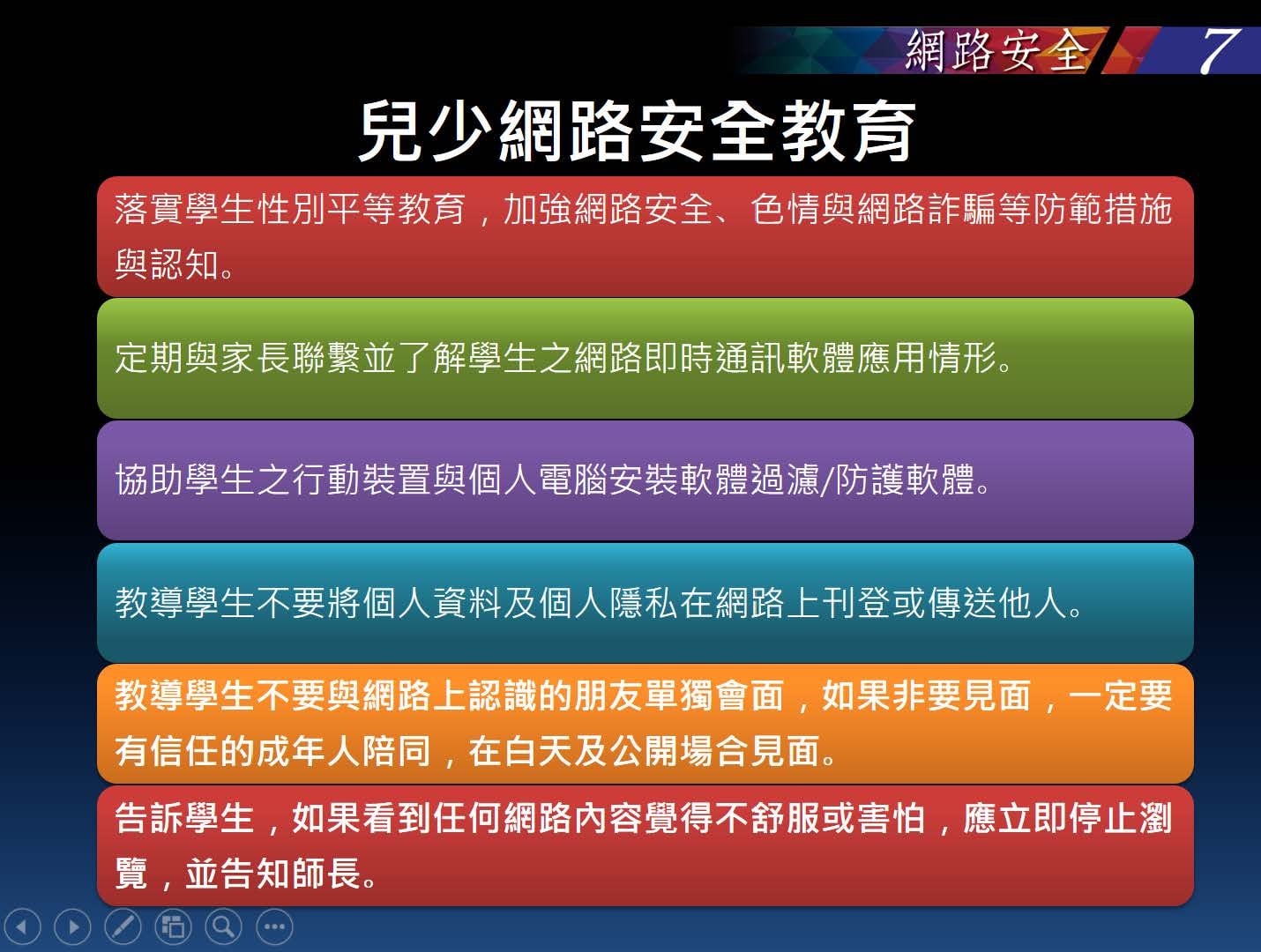 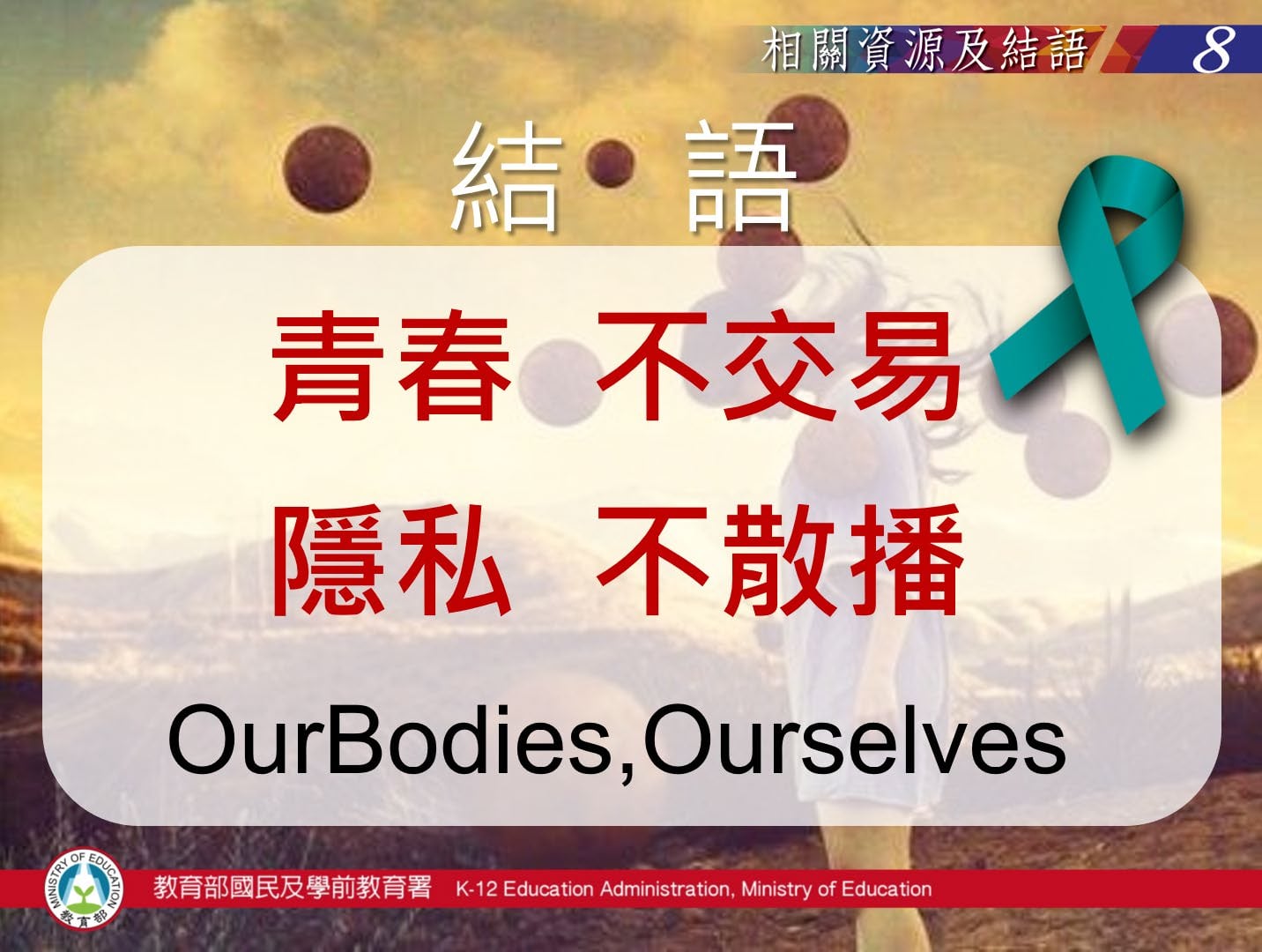